Chemistry 120
Chapter 2: Matter and Energy
Outline
Matter
Classification
Properties
Changes
Laws of Conservation
Representations of Matter:Macroscopic, Microscopic and Particulate
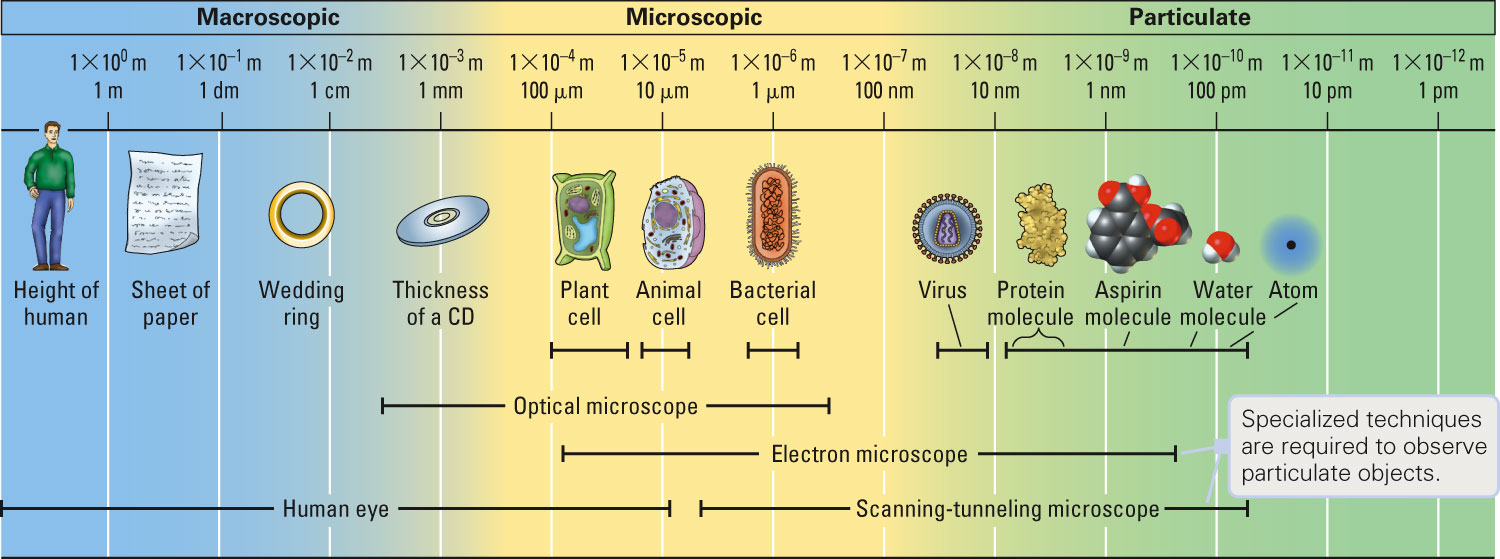 Figure 2-1 p20
[Speaker Notes: Figure 2.1 Macroscopic, microscopic, and particulate matters. The particulate-level drawings are models of types of matter too small to see with the human eye or an optical microscope. Electron microscopes “shine” a beam of electrons through]
How do the three phases of matter compare?
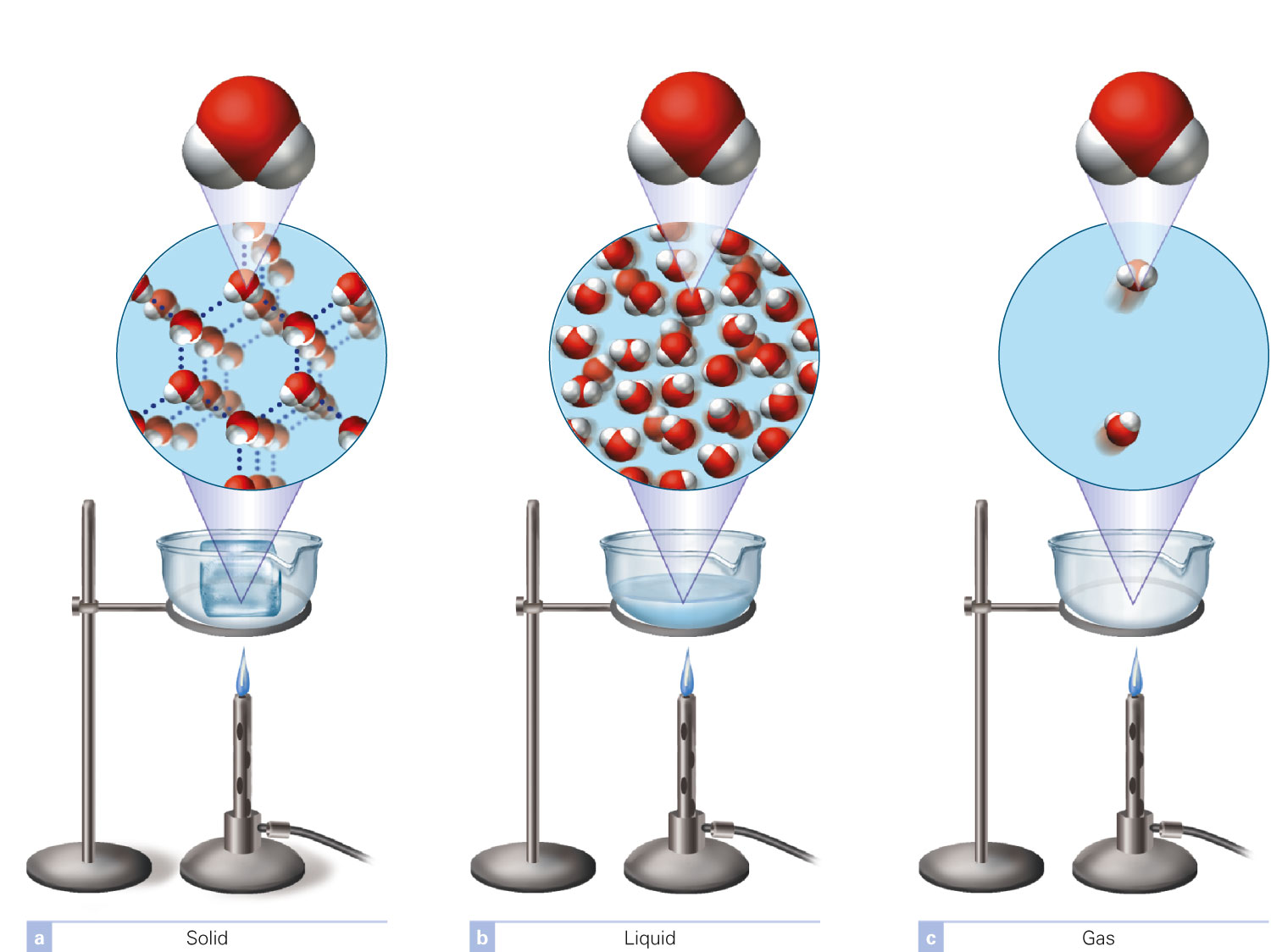 Figure 2-6 p25
[Speaker Notes: Figure 2.6 In a physical change, the particles of matter themselves are unchanged. They are water molecules whether in the (a) solid, (b) liquid, or (c) gaseous state. Any individual particle is the same before and after a physical change.]
How do the states of matter compare?
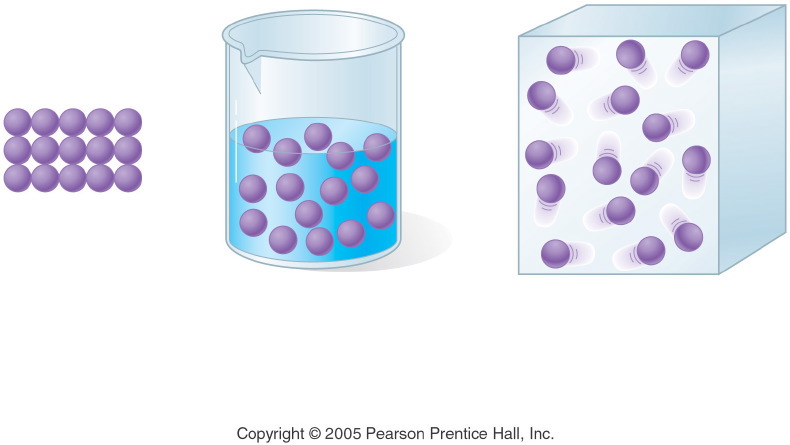 [Speaker Notes: Figure: 04-16-04UN

Title:
Physical State

Caption:
Solid, liquid, and gas molecules are shown.

Notes:
This diagram is part of Ch. 4, Key Concept #1.]
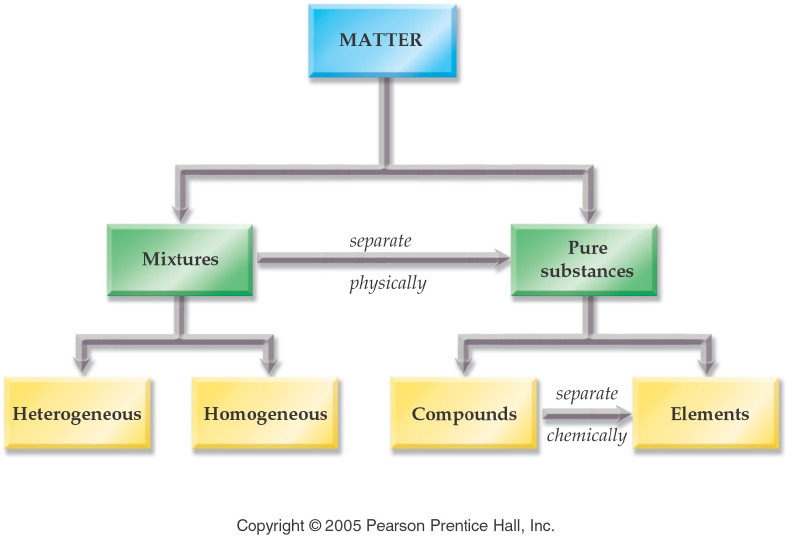 [Speaker Notes: Figure: 04-02

Title:
Classification of Matter

Caption:
Matter is classified as a mixture (heterogeneous, homogeneous) or a substance (compound, element).

Notes:
Each type of matter defines a certain complexity.  Elements are combined to form compounds.  Compounds are combined with elements to form mixtures.  Uneven mixtures are heterogeneous.]
What is an element?
Cannot be separated chemically into simpler substances.
Aluminum metal
What is a compound?
Can be separated chemically into simpler substances.
Can a compound be separated into it’s elements?
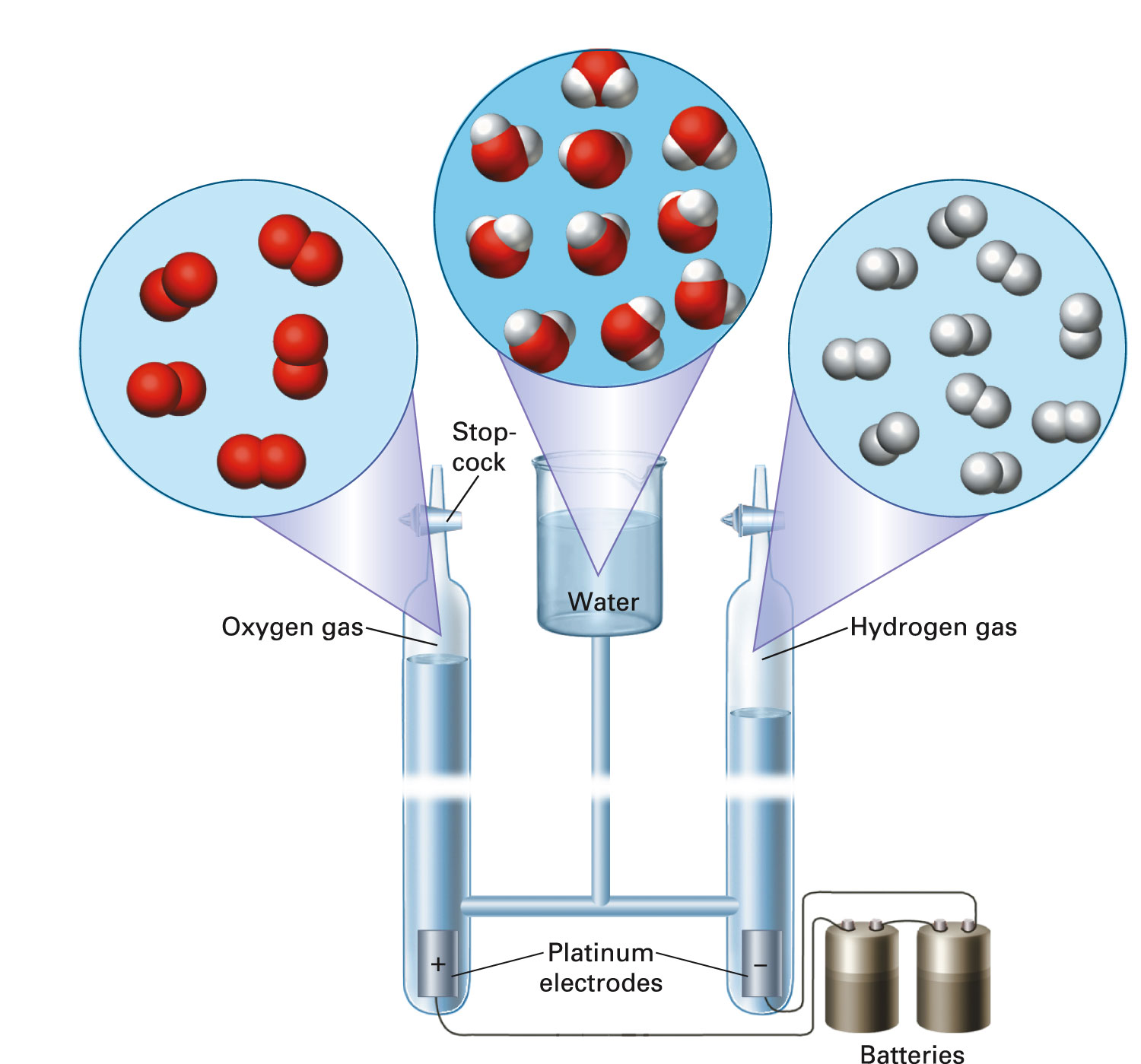 Figure 2-7 p25
[Speaker Notes: Figure 2.7 When electricity is passed through certain water solutions, the water decomposes into its elements: hydrogen and oxygen. This is a chemical change, in which the particles of matter are changed. Water molecules (center), made up of hydrogen and oxygen atoms, are destroyed, and oxygen molecules (left) and hydrogen mol-ecules (right) are created. The number and type of atoms that make up the molecules remain the same before and after the chemical change, but the number and type of molecules change. The volume of hydrogen on the right is twice the volume of oxygen on the left. This matches the 2:1 ratio in the chemical equation (see Section 2.8)]
Does the composition of a substance change based on its source?
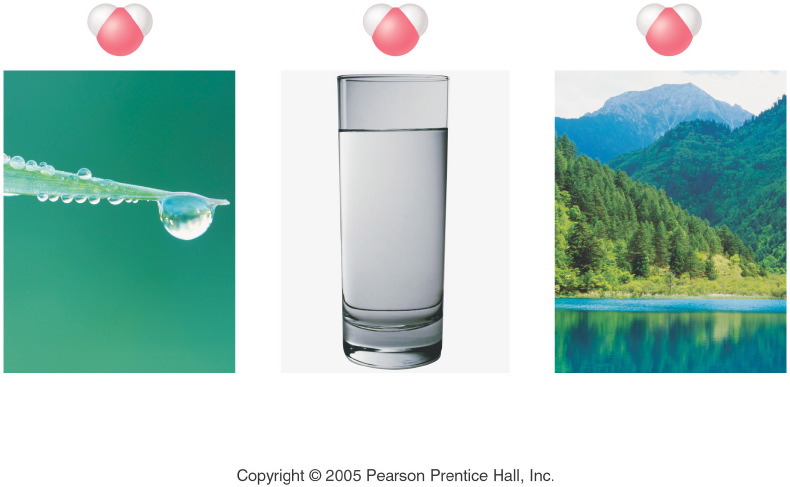 [Speaker Notes: Figure: 04-08

Title:
Law of Definite Composition 

Caption:
A drop of water, a glass of water, and a lake of water all contain hydrogen and oxygen in the same percent by mass, that is, 11.2% hydrogen and 88.8% oxygen.  

Notes:
The Law of Definite Composition states that no matter its source, a compound contains the same elements in the same percents by mass.]
Example - Law of Definite Composition
11
Elements and CompoundsParticulate and Macroscopic Views of Elements and Compounds:
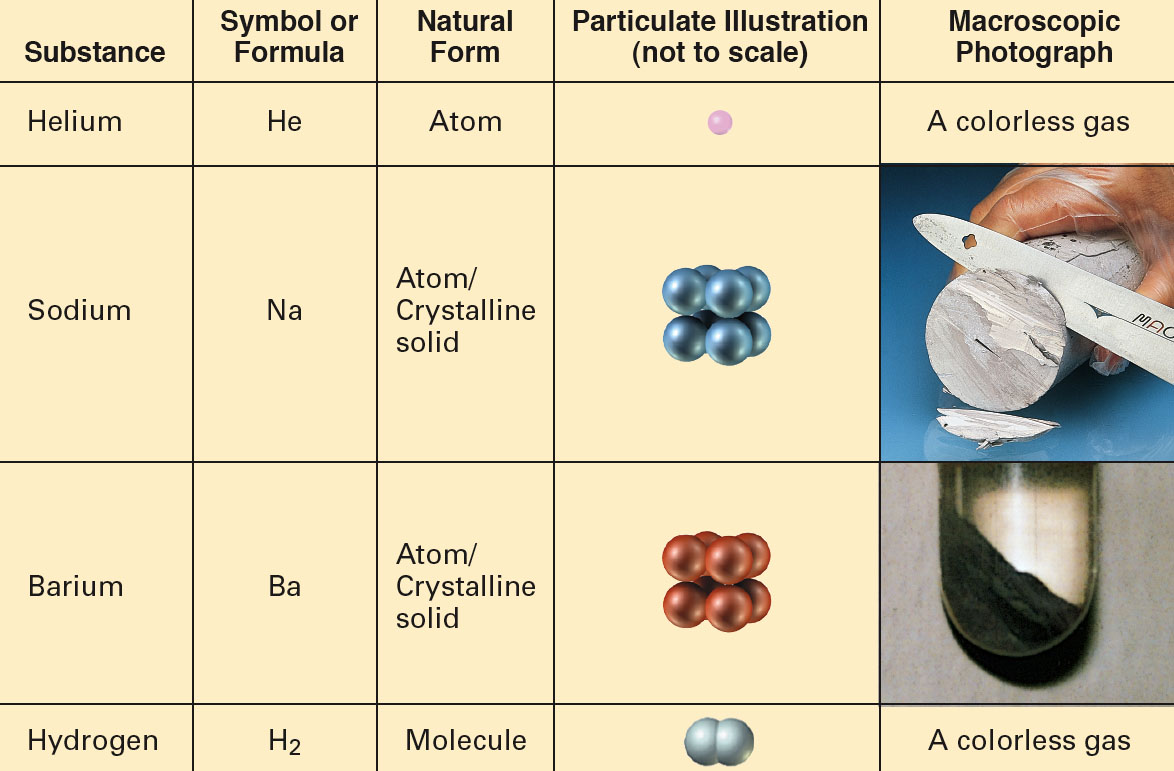 Elements and CompoundsParticulate and Macroscopic Views of Elements and Compounds:
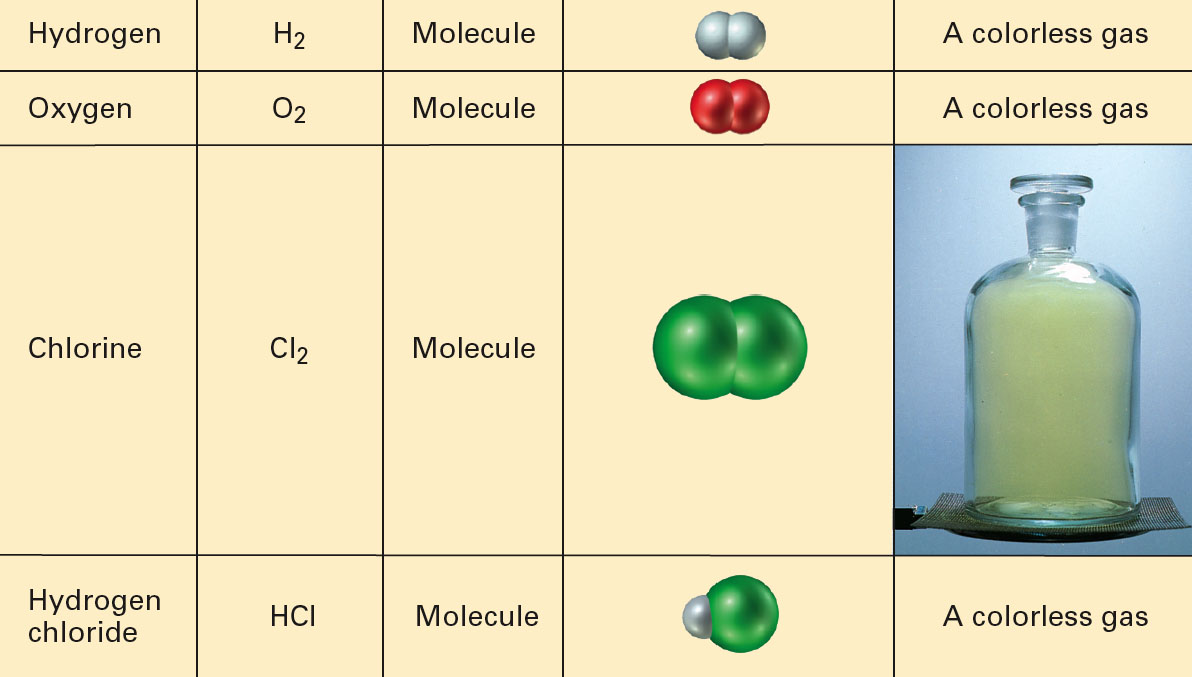 Elements and CompoundsParticulate and Macroscopic Views of Elements and Compounds:
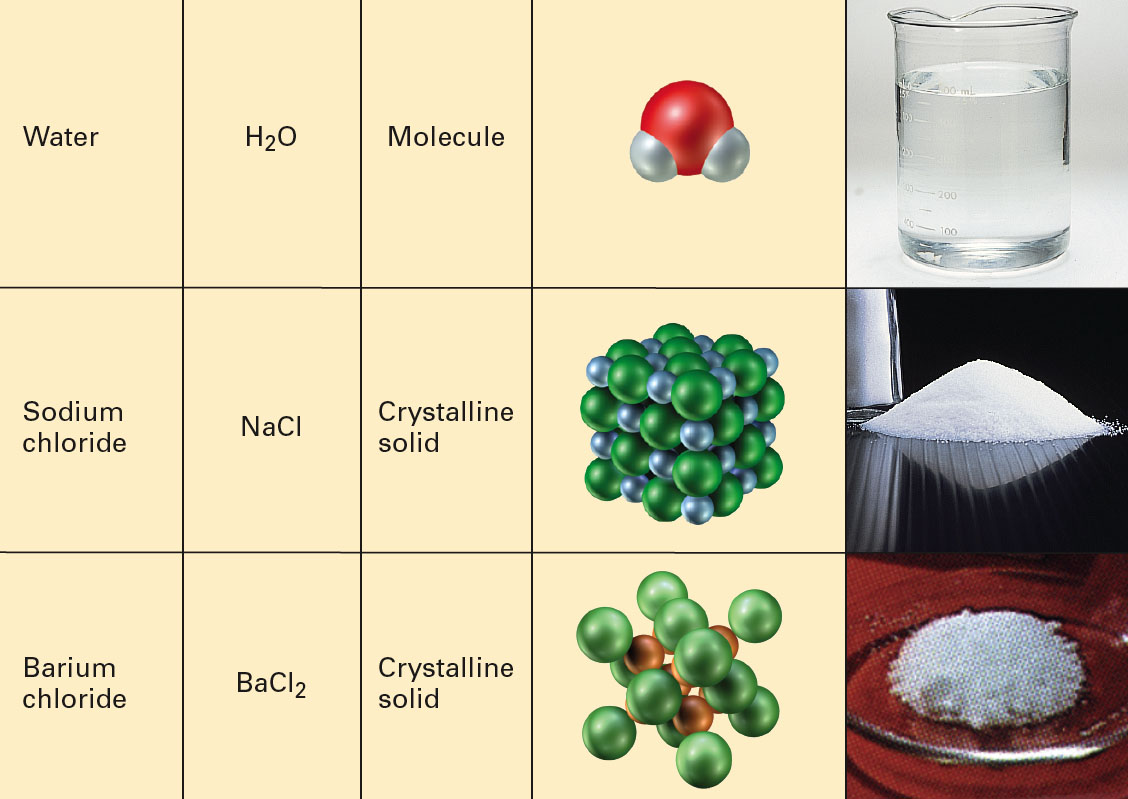 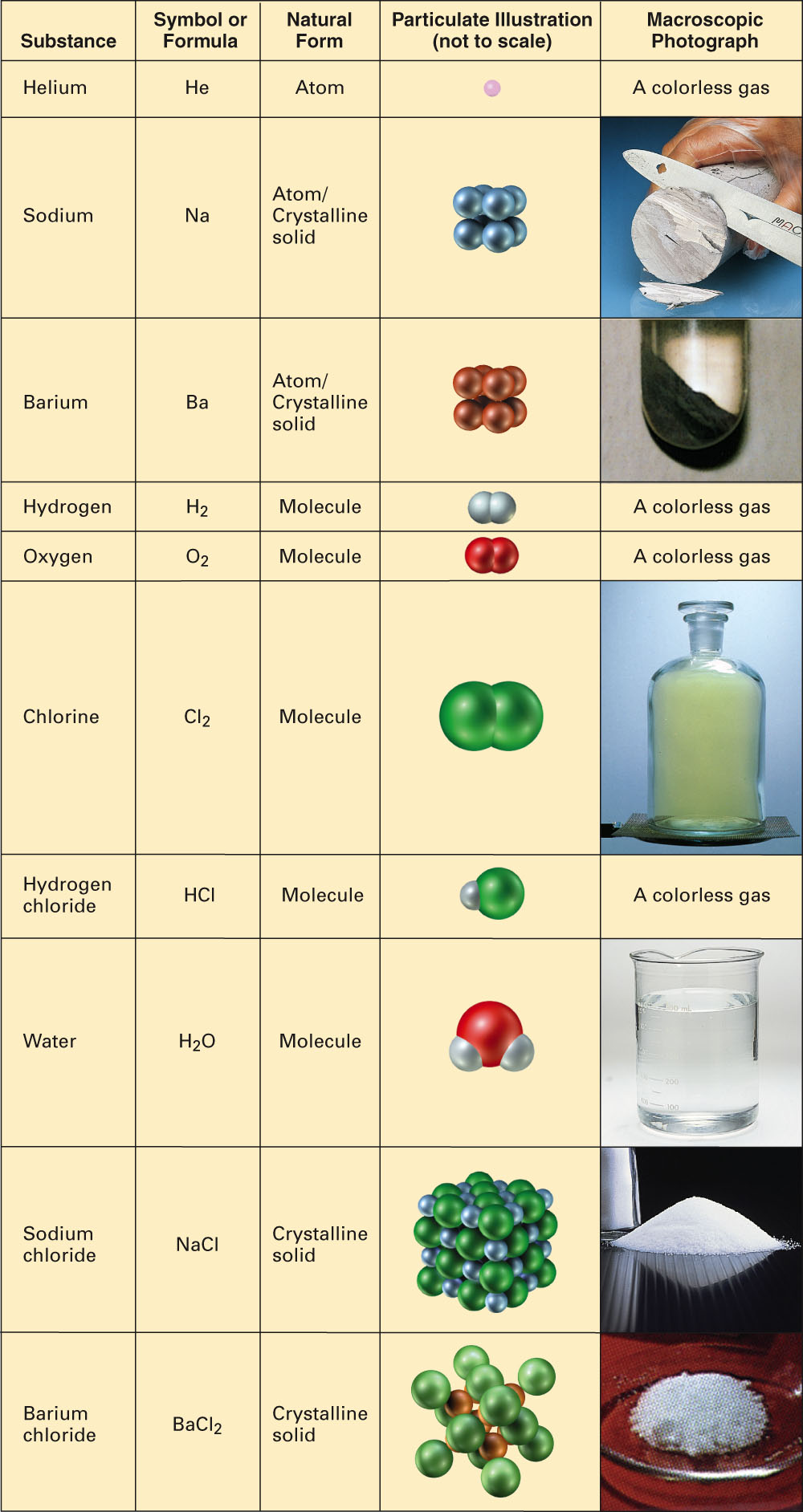 Fig. 2-18, p. 36
Can you see the difference between a pure substance and a mixture?
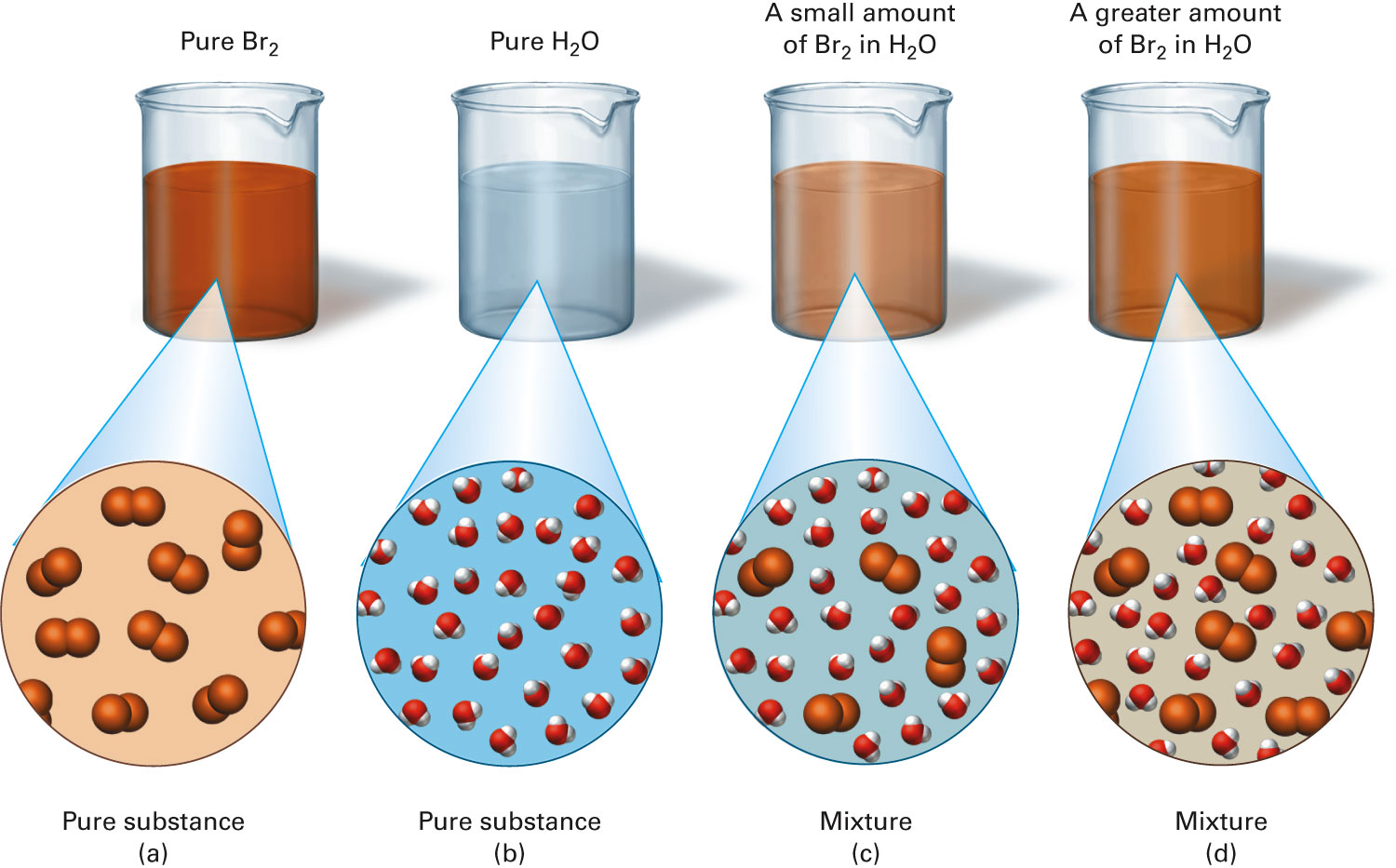 Figure 2-10 p29
[Speaker Notes: Figure 2.10 You cannot distinguish a pure substance from a mixture of uniform appearance by observation alone at the macroscopic level. On the particulate level, however, the difference is readily apparent. (a) Pure bromine consists of bromine molecules. (b) Pure water consists of water molecules. (c, d) Mixtures of bromine and water consist of bromine and water molecules]
How do the boiling points of a pure substance and a mixture differ?
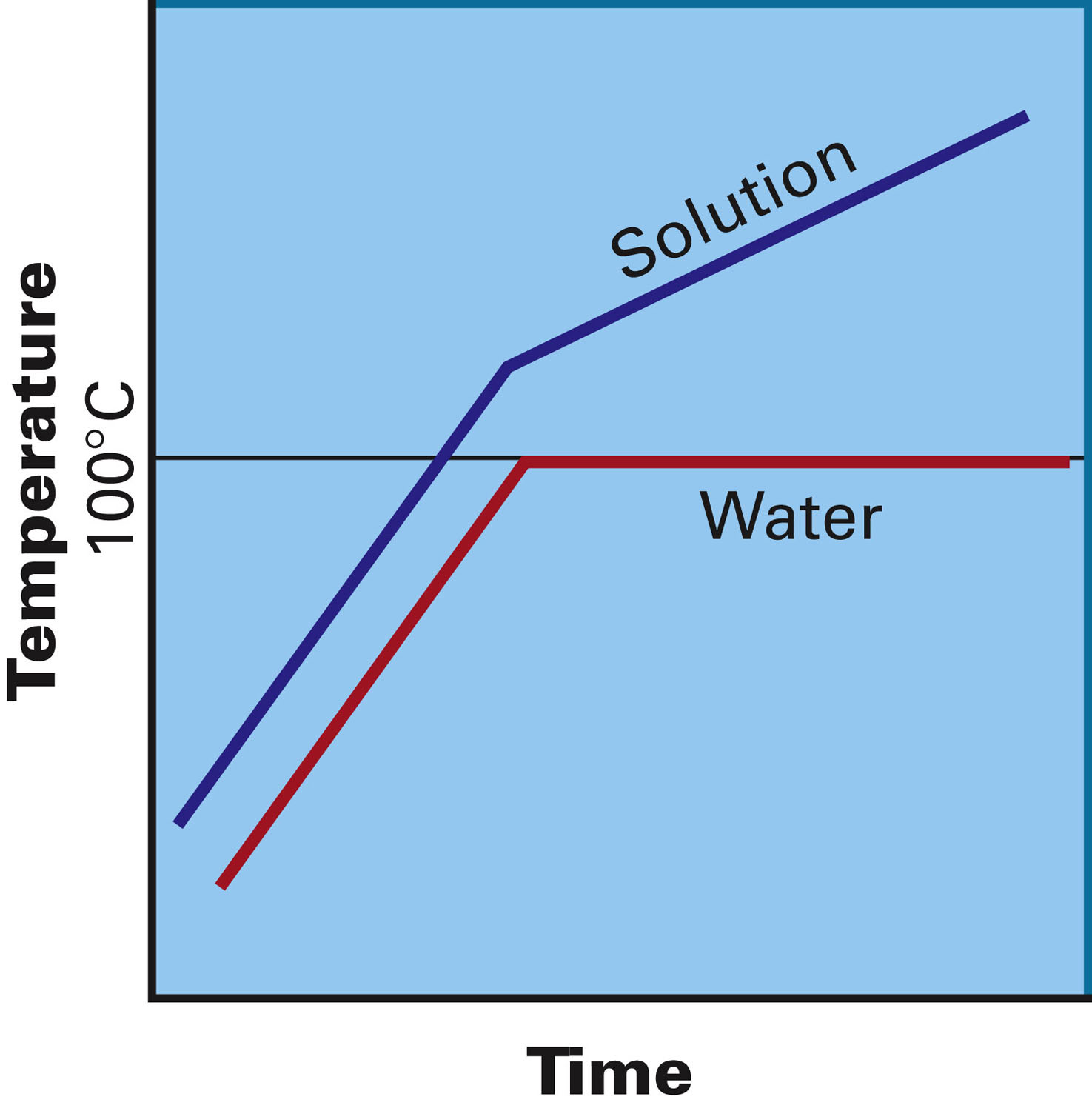 Figure 2-9 p28
[Speaker Notes: Figure 2.9 Comparison between boiling temperatures of a pure liquid and an impure liquid (solu-tion). As water boils off the solution, what remains becomes more con-centrated. This change in concentra-tion causes the boiling temperature of the solution to increase]
Example – Classification of Matter
Classify a plastic bottle as a 
	A. Element
	B. Compound
	C. Heterogeneous mixture
	D. Homogeneous mixture
Example - Classification of Matter
Classify root beer float as a 
	A. Element
	B. Compound
	C. Heterogeneous mixture
	D. Homogeneous mixture
Example - Classification of Matter
Classify water as a 
	A. Element
	B. Compound
	C. Heterogeneous mixture
	D. Homogeneous mixture
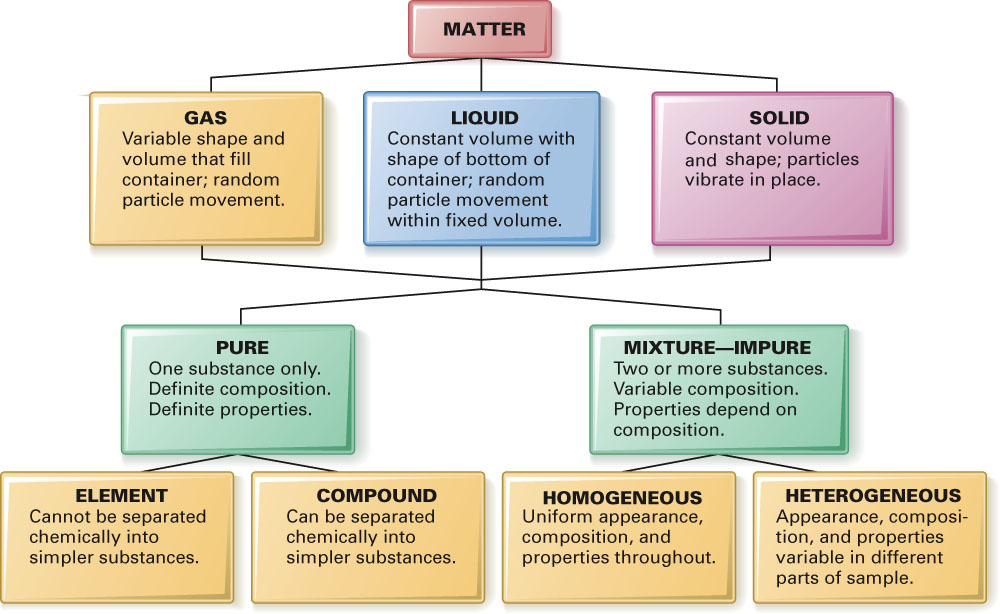 Fig. 2-19, p. 37
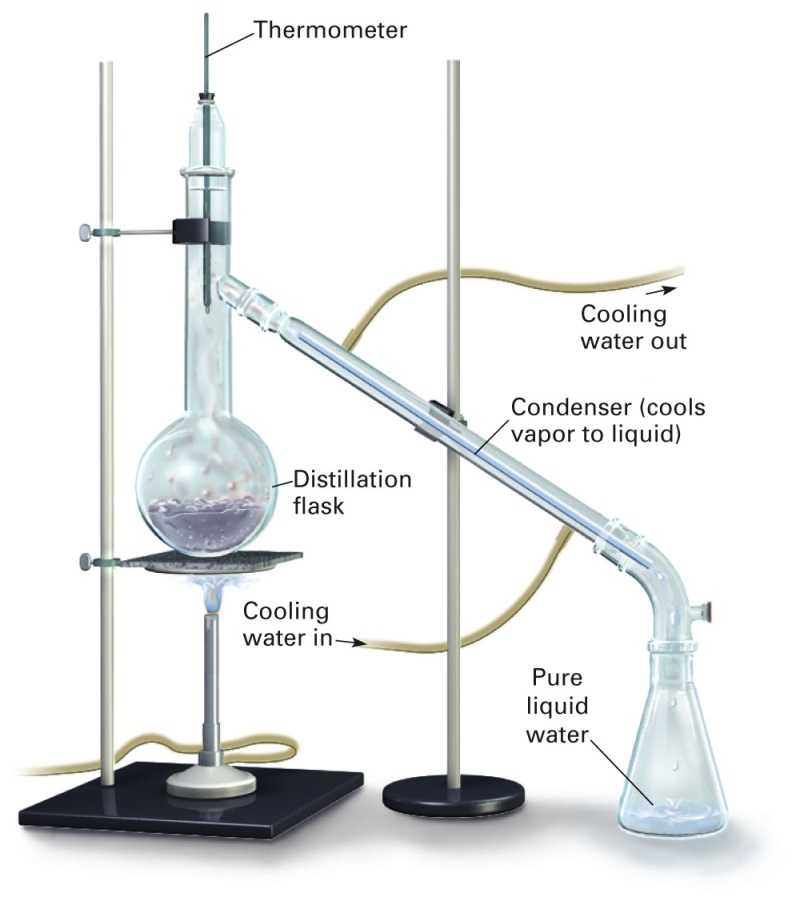 What techniques can be used to separate mixtures?
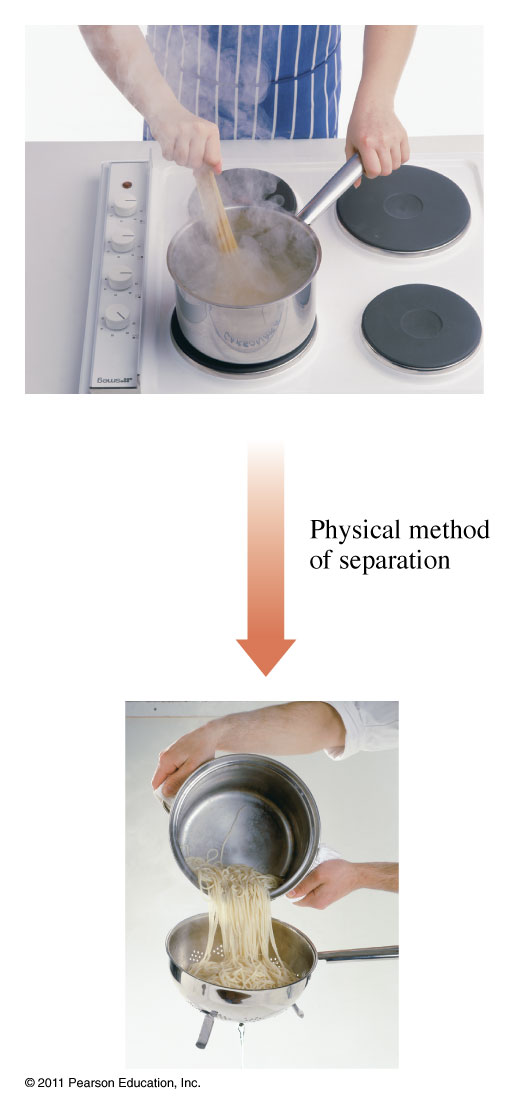 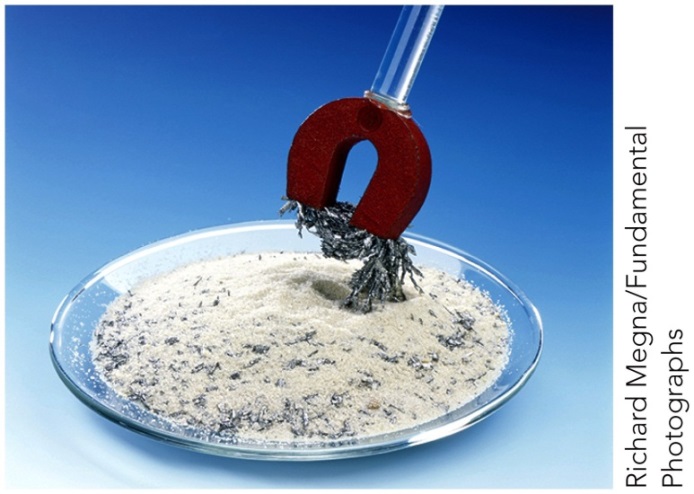 Distillation
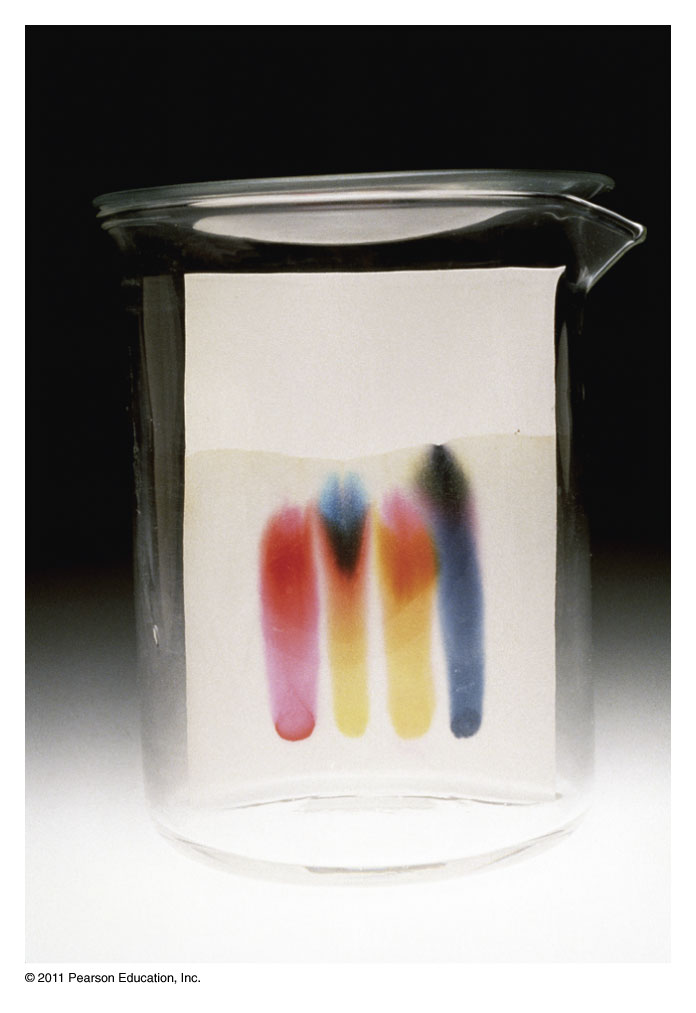 Chromatography
Filtration
How do changes of state alter chemical composition?
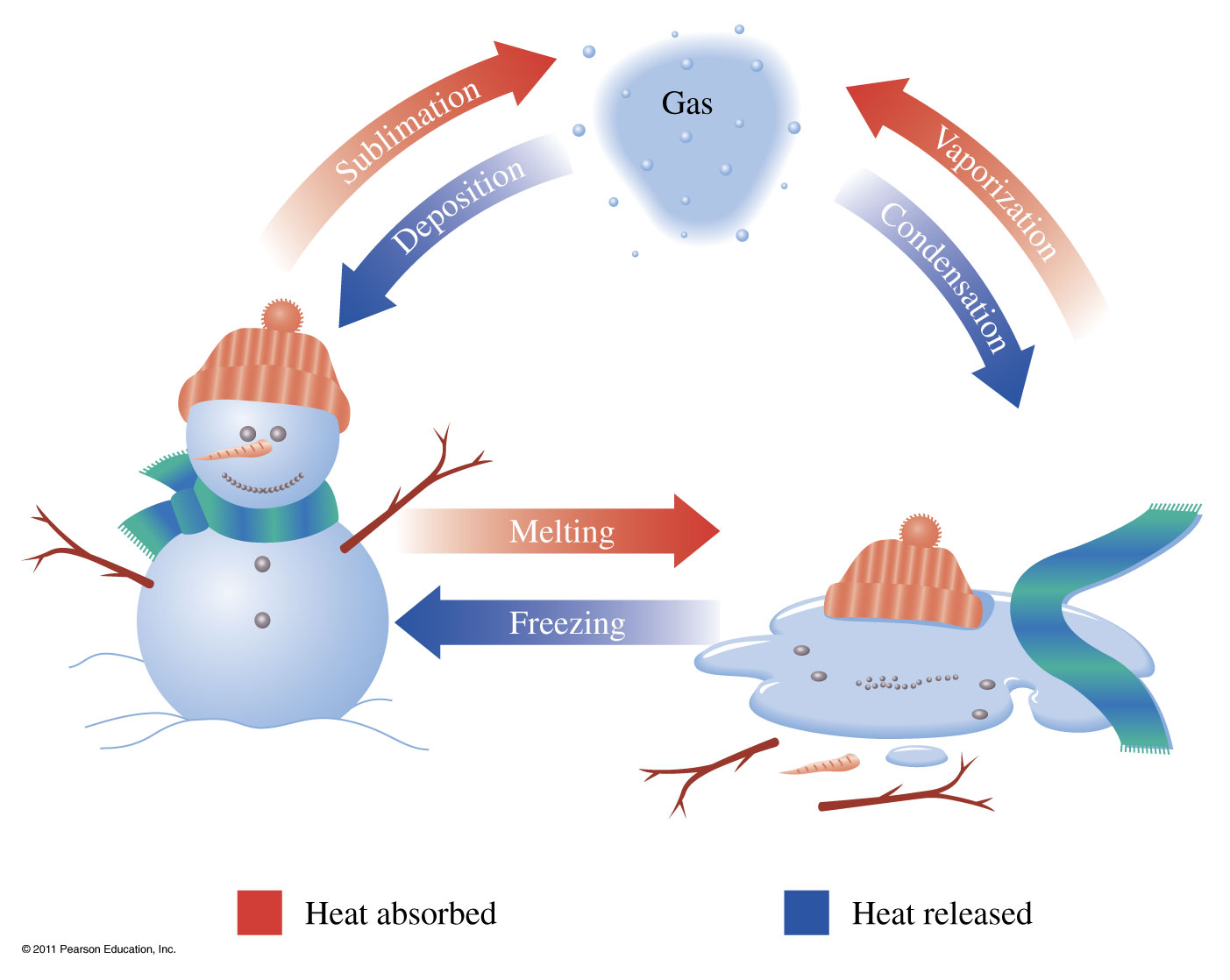 Vaporization 	Liquid to gas transition	Condensation	Gas to liquid transition
Melting		Solid to liquid transition	Freezing		liquid to solid transition
Sublimation	Solid to gas transition 	Deposition	Gas to solid transition
How do changes of state alter chemical composition?
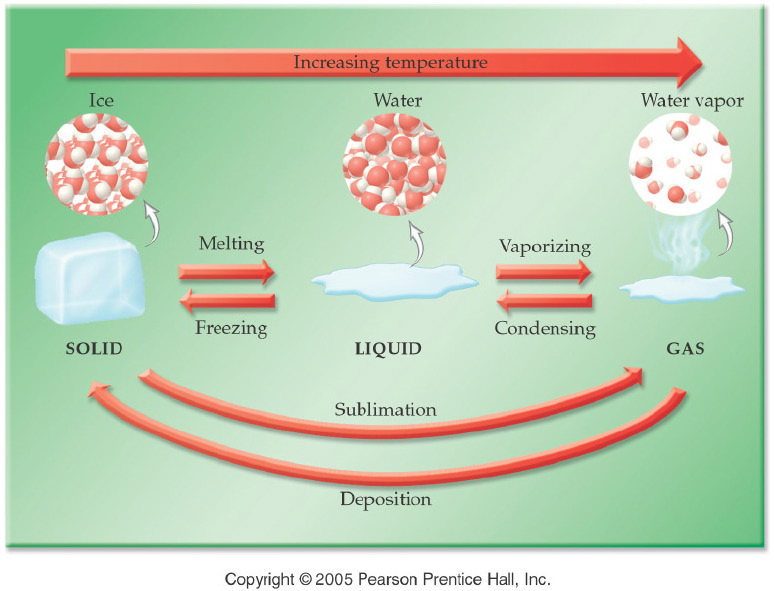 [Speaker Notes: Figure: 04-01

Title:
Changes in Physical State

Caption:
As temperature increases, a solid melts to become a liquid and then vaporizes to a gas.  As temperature decreases, the process reverses.

Notes:
Understanding the nomenclature (freezing vs. melting, vaporizing vs. condensing) will help the students predict the direction of temperature change.]
Exothermic or endothermic processes?
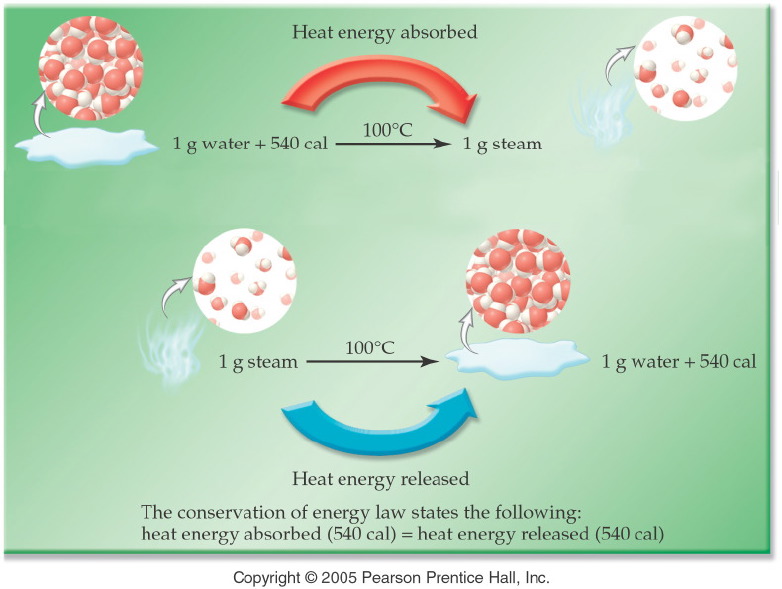 What do chemical changes look like?
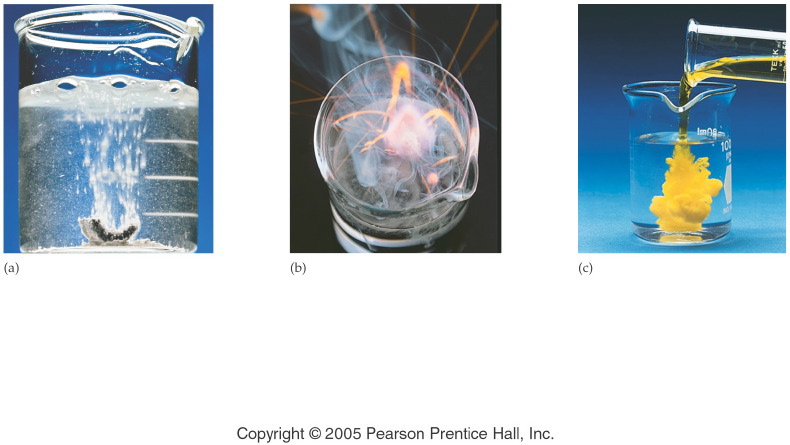 [Speaker Notes: Figure: 04-12

Title:
Evidence of Chemical Change 

Caption:
The evidence for a chemical change includes (a) gas bubbles from the reaction of calcium metal in water, (b) heat and light energy from the reaction of potassium metal in water, and (c) a colorful, insoluble substance from the reaction of two solutions.  

Notes:
We can be sure that there is a chemical change occurring in each of these instances because new substances are being formed with different chemical properties.]
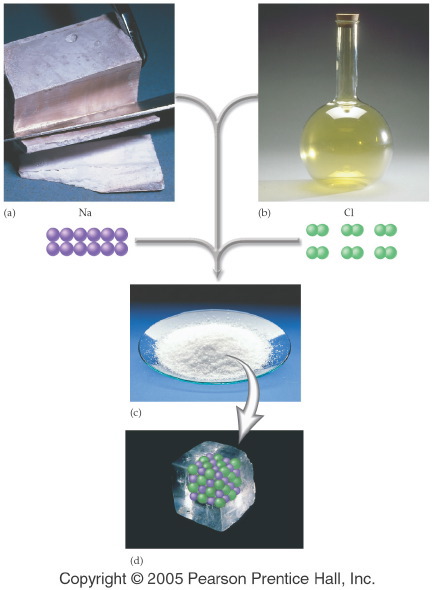 Do reactants look like their products?
[Speaker Notes: Figure: 04-11

Caption:
Sodium is a shiny metal, chlorine is a yellow gas.  Sodium chloride is a white crystalline solid (table salt).

Notes:
This is part 1 of a 2 part diagram showing the difference between sodium, chlorine, and sodium chloride.]
Example – Physical and Chemical Properties
Salt melts at 800.7 °C. Is that a 
	A. Physical property?
	B. Chemical property?
Example – Physical and Chemical Properties
Mercury is poisonous. Is that a 
	A. Physical property?
	B. Chemical property?
Example – Physical and Chemical Properties
Salt is granular and white. Is that a 
	A. Physical property?
	B. Chemical property?
Example – Physical and Chemical Properties
Alka-Seltzer tablets form bubbles in water. Is that a 
	A. Physical property?
	B. Chemical property?
Example – Physical and Chemical Change
Recycling plastic is a 
	A. physical change.
	B. chemical change.
Example – Physical and Chemical Change
Pouring vinegar on baking soda, which produces bubbles is a 
	A. physical change.
	B. chemical change.
Example – Physical and Chemical Change
Grinding aspirin tablets to a fine powder is a 
	A. physical change.
	B. chemical change.
Example – Physical and Chemical Change
Forging of iron is a 
	A. physical change.
	B. chemical change.
Example – Physical and Chemical Change
Fruit ripening is a 
	A. physical change.
	B. chemical change.
Example – Physical and Chemical Change
Burning wood is a 
	A. physical change.
	B. chemical change.
Example – Physical and Chemical Change
Dissolving salt in water is a 
	A. physical change.
	B. chemical change.
Example – Physical and Chemical Change
Alcohol burning is a 
	A. physical change.
	B. chemical change.
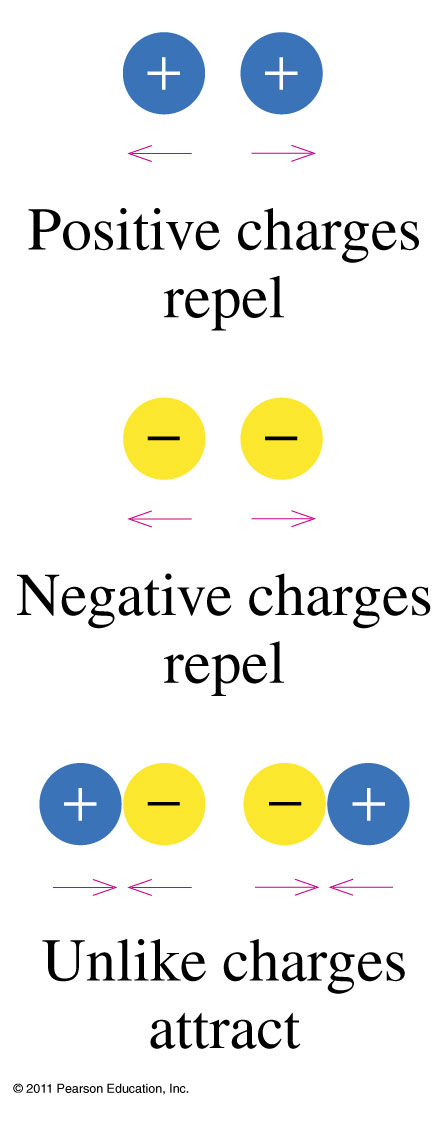 How do charges interact?
Example – Law of Conservation of Mass
If 10.0 g of calcium carbonate, CaCO3, is decomposed by heating to 5.6 g of calcium oxide, CaO, and carbon dioxide, CO2. How many grams of carbon dioxide gas are evolved? 
                                 heat
CaCO3 (s)  CaO (s) + CO2 (g)
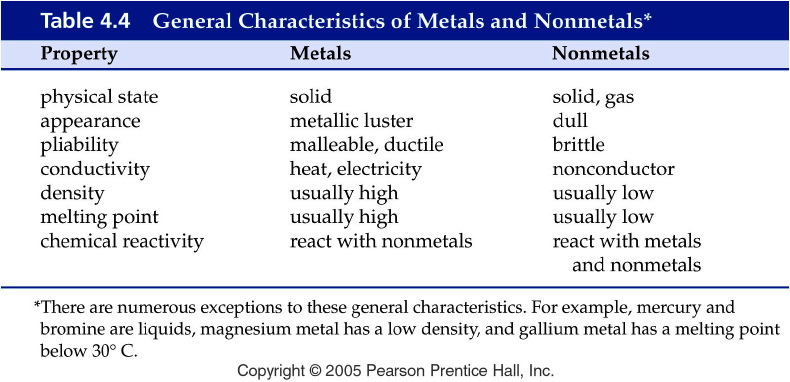 [Speaker Notes: Figure: 04-T04

Title:
Table 4.4

Caption:
General Characteristics of Metals and Nonmetals*

Notes:
note that there are exceptions to the general characteristics.]
Conservation Laws
Common Events in which Energy Changes
from One Form to Another:
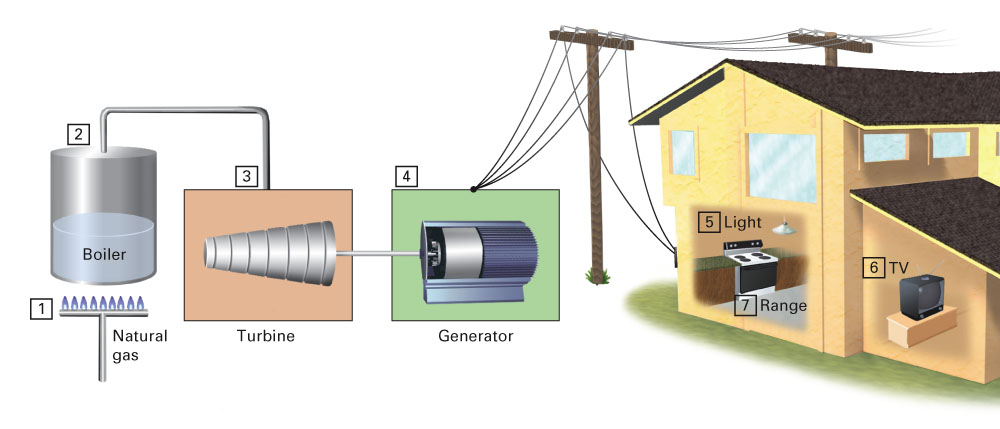 Example – Law of Conservation of Energy
Uranium converts water to steam is _____ energy released to _____ energy absorbed. 
	A. nuclear, heat
	B. heat, mechanical
	C. mechanical, mechanical
	D. mechanical, electrical
Example – Law of Conservation of Energy
Steam drives a turbine is heat energy _______ to mechanical energy _________. 
	A. absorbed, absorbed
	B. released, absorbed
	C. absorbed, released
	D. released, released
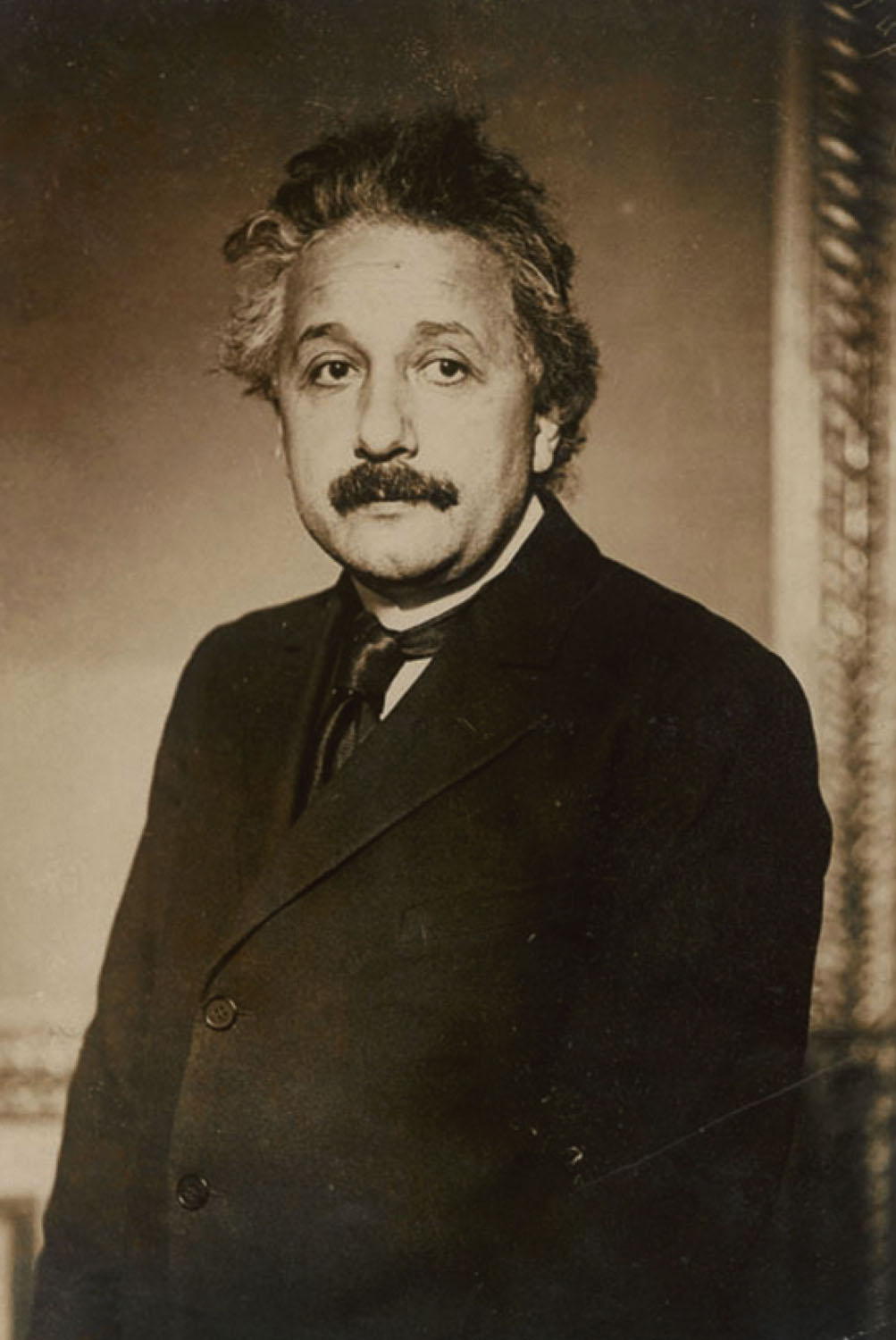 Albert Einstein
p39
[Speaker Notes: Albert Einstein (1879–1955) is pos-sibly the most well-recognized sci-entist in history. He was awarded the 1921 Nobel Prize in Physics for his contributions to theoretical physics and his explanation of the photoelectric effect.]